SimpleStarterCircuit (SSC)
Created by
Nita Leighton 
Copyright Fall 2015
ETEC 648
1
Steps required to design a Printed circuit board (PCB)
1 – Draw a freehand sketch of circuit
2 – Capture design in a schematic drawing using expressSCH
3 – Create a Node layout and Node list
4 – Link schematic drawing to PCB program in expressPCB
5 – Layout the initial design for a PCB in expressPCB
6 – Redraw schematic in Multisim, test it by simulating it
2
Start with a typicalFreehand Sketch
Sketch this
drawing onto
a piece of paper for practice

Sketches like this happen in industry all the time  

Therefore, you need to be able to read them easily
3
Express SCH
Here is the link:   http://www.expresspcb.com/
and image of the homepage, so you will recognize it when you find it on the Internet
You will use this site for both  expressSCH  &  expressPCB
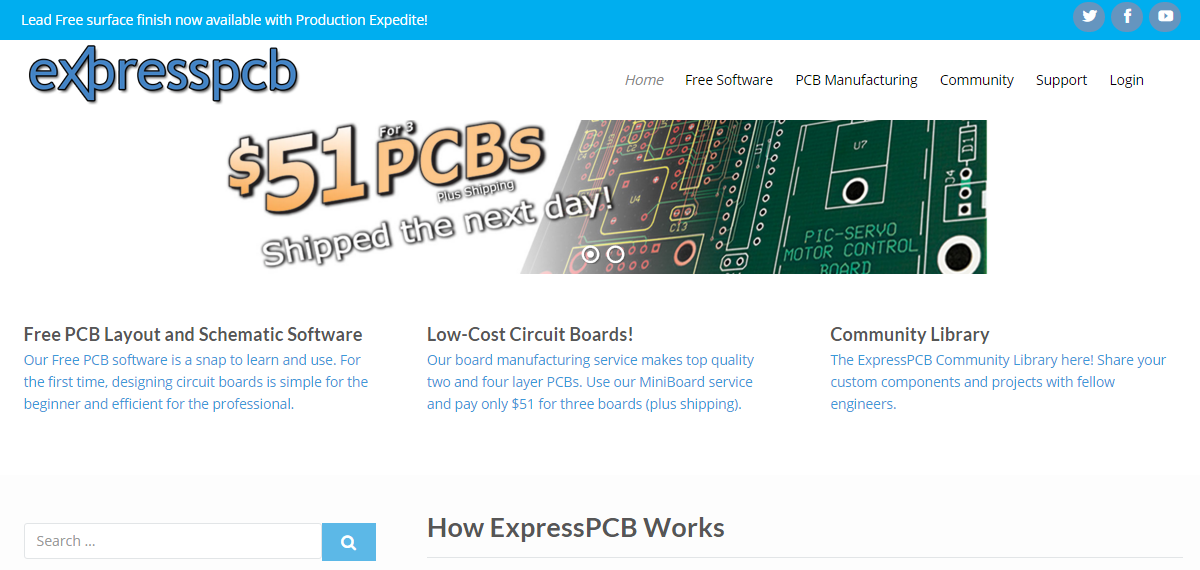 4
Free CAD Software
Free Computer Aided
Design (CAD) Software
Pull down menu
Select software package
and install on computer
5
When programsare installed
This is the icon for expressSCH 
(for schematic capture)
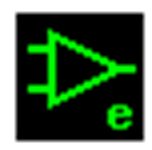 Once installed, these icons should show up on your desktop as shortcuts, wherever you chose to store the apps
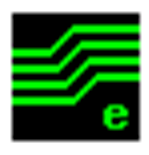 This is the icon for expressPCB 
(for PCB Layout and Design)
6
Open express SCH
This is the opening page
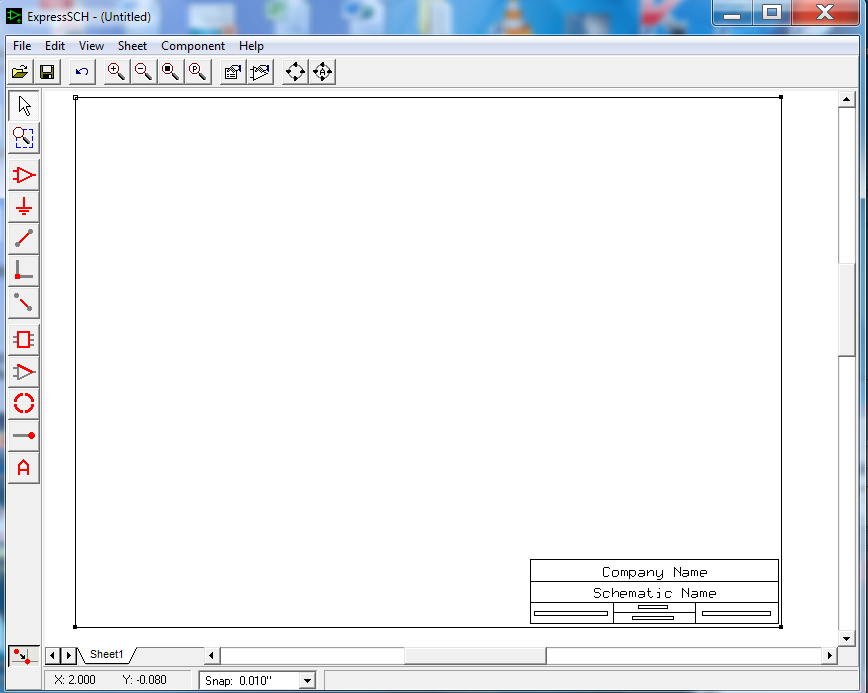 Pull down menus
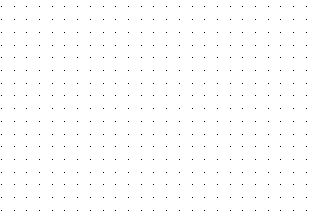 This is what the
expressSCH
capture screen
looks like

The symbols at
top, and along 
the left side, are
what you will use 
when drawing 
the schematic
Typical 
grid pattern,
if zoomed
7
Save project
As soon as you open the schematic window – SAVE IT;
Continue to save, after each step, to preserve your work
To save:
	go to file and pull down to save as initially
	then, in future saves, just click save, or use the little 
	icon that looks like a floppy disc      on the tool bar 
	Save work every few minutes, while working on it
Remember to place finished work in your ePortfolio, sub folder, and submit it to the instructor for review 
Follow the timetable on the Outline of Requirements
Remember:
Time permitting, you have 2 weeks to redo and re-submit work
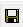 8
Select symbolsfor schematic of SSC
From ExpressSCH – Here is the list of components needed for the SSC 	schematic drawing; pull all from the library first, before you start 	to draw
Symbols will come in the center of page, move to top or side of page 	before you do layout
Order of found in library under these words 
J1 = Connector - 2-pin – expressSCH opened on this component
P1 = Connector - 2-pin – (flipped 180 degrees) – expressSCH opened on 	this component
B1 = MISC. - Battery 
R1 = Passive Resistor  – (rotate 90 degrees right, so resistor is horizontal) 
D1 = Semiconductor – LED (rotate 90 degrees right, so LED is horizontal) 
SW1 = SPST Switch  – (rotate 90 degrees right, so switch is horizontal and 	opens left to right, this symbol may have to be flipped also)
9
Before drawing, select schematic symbols
When you click on this icon, 
third from right on top row, you will get this menu

Select, 
Connector – 2 Pin
	You will see this 
               symbol appear
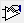 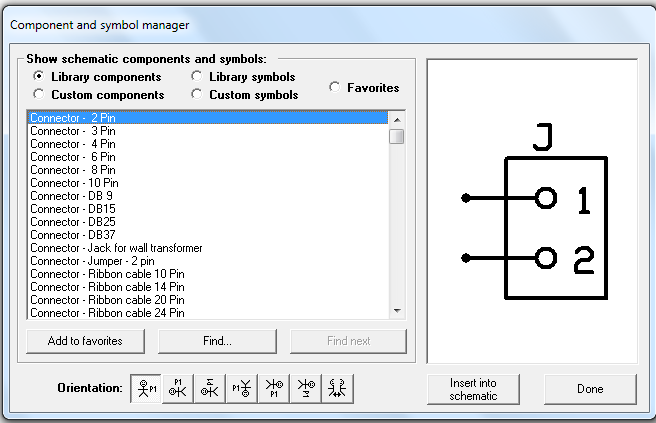 10
Click button to insert symbol into schematic,
Then, repeat, and select second connector
Select other schematic symbols
Repeat steps in previous slide for
B1 = Battery, 
R1 = Resistor
D1 = LED and 
SW1 = Switch 
Use find button to save time scrolling through long lists
The specific information needed to find them in the expressSCH library, is on slide 9 Selecting Symbols for Schematic of SSC
Most of the symbols are close together in the library, so it should not take you long to find them if you use the find button  and type in the name given to you
11
Select Symbols then,rotate or flip
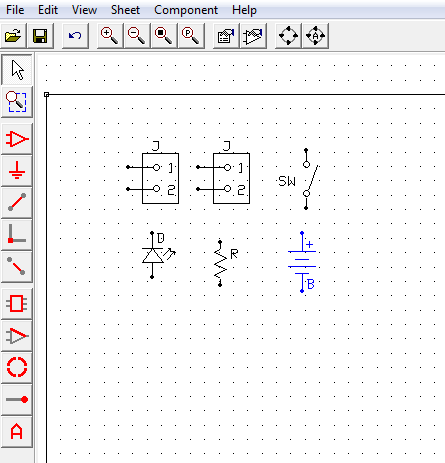 All of the symbols
have been brought in
Then, these symbols are 
rotated, and/or flipped –
see direction on next slide
12
Rotating & Flipping Symbols
1 - Click on symbol
that needs to be rotated, 
or flipped; it will turn blue
2 - This drop down box 
will appear next

3 – Then, click on rotate
or flip symbol; then the 
second box appears
To flip
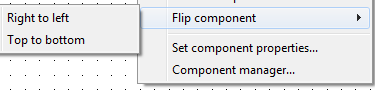 Rotate or flip the symbol as needed, for the schematic drawing, it is best to not include the text, so you can position text where you want it
13
Name and number each symbol you chose
The previous slide had the reference designators (D) selected for each symbol, without the number identifier
Make sure that each of these new symbols matches with these exact reference designators (D1) that you were given
To do this, double click on the symbol and this dialog box will appear

Then, type a 1 in the first box next to the letter (D), repeat these steps for each symbol

You will have to change J2 to P for the plug, and add a 1
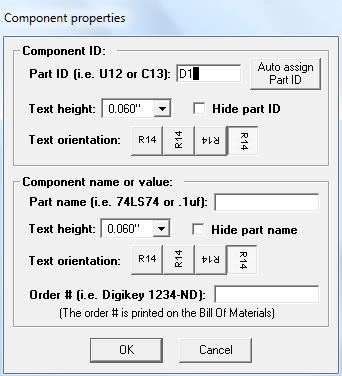 When finished 
Click OK
each time
14
Arrange the partslayout of your design
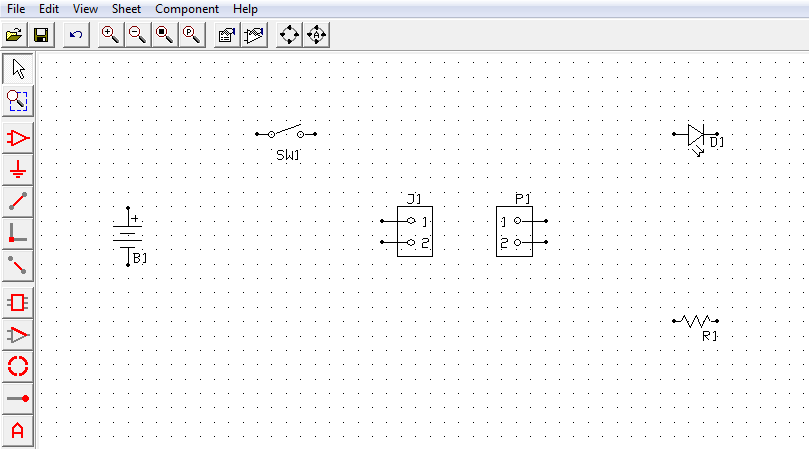 15
Now, arrange the symbols according to sketch
You will have a better layout and control, if you align with the grid
Place wires
Use the
place wire tool
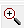 Click on dot at end of symbol,
to attach 
wires, make clean right 
angles at corners
For more control zoom in closer using the zoom tool (magnifying glass with the + inside).  Check to make sure 
ALL wires are straight and smooth, with NO zaggy edges
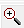 16
Add Text toschematic
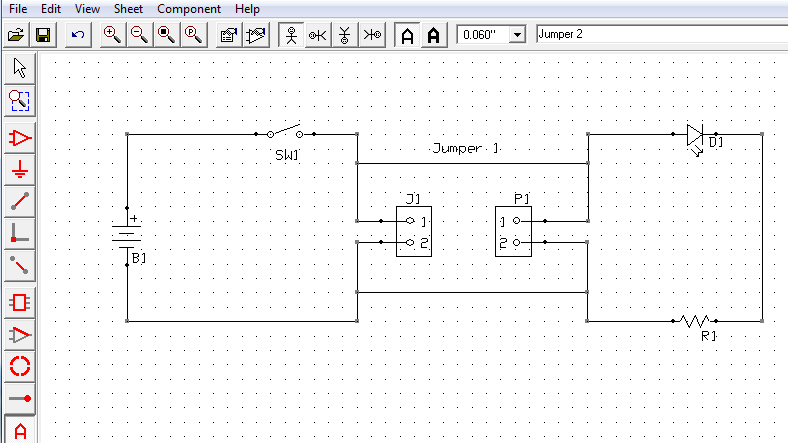 Selection tool
Use the place text tool on the bottom left, of tool bar
Along the top, on far right of tool bar, type in box what you want to place on the schematic
To place wording just click the mouse, and drag it to where you want the text, 
Use arrow, the selection tool, to move text or delete it, when its blue
17
Complete the Title Block
Dialog box appears;
type in little box at top, to say what you want to say; click OK

Click on title block area, to change words

While it is blue, use selection tool to center it in that area by dragging it
Student name
goes here
Title block
18
Check for errors
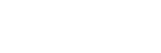 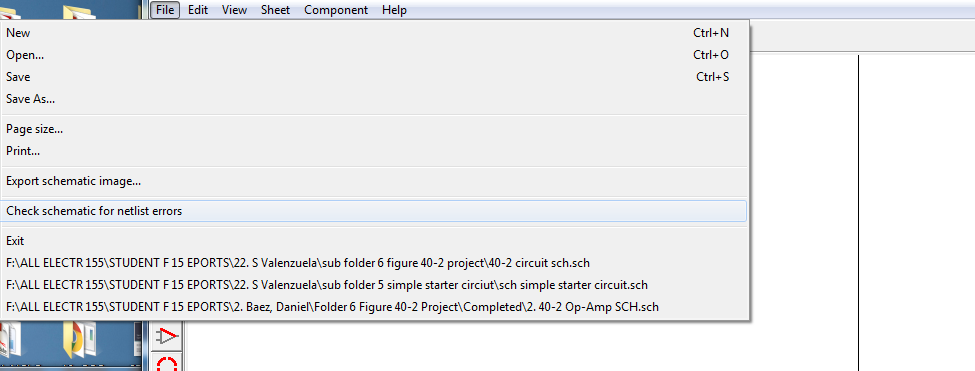 Under file, pull down until you come to:
“Check schematic for net list errors”
	click on this, and see what   	appears.  You want to get the 	dialog box below
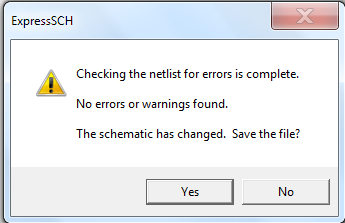 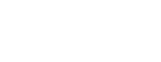 If you have errors, you 
must fix them, before you 
can proceed to the PCB
design layout – repeat until
NO ERRORS OR WARNING
19
Complete schematic drawing of circuit
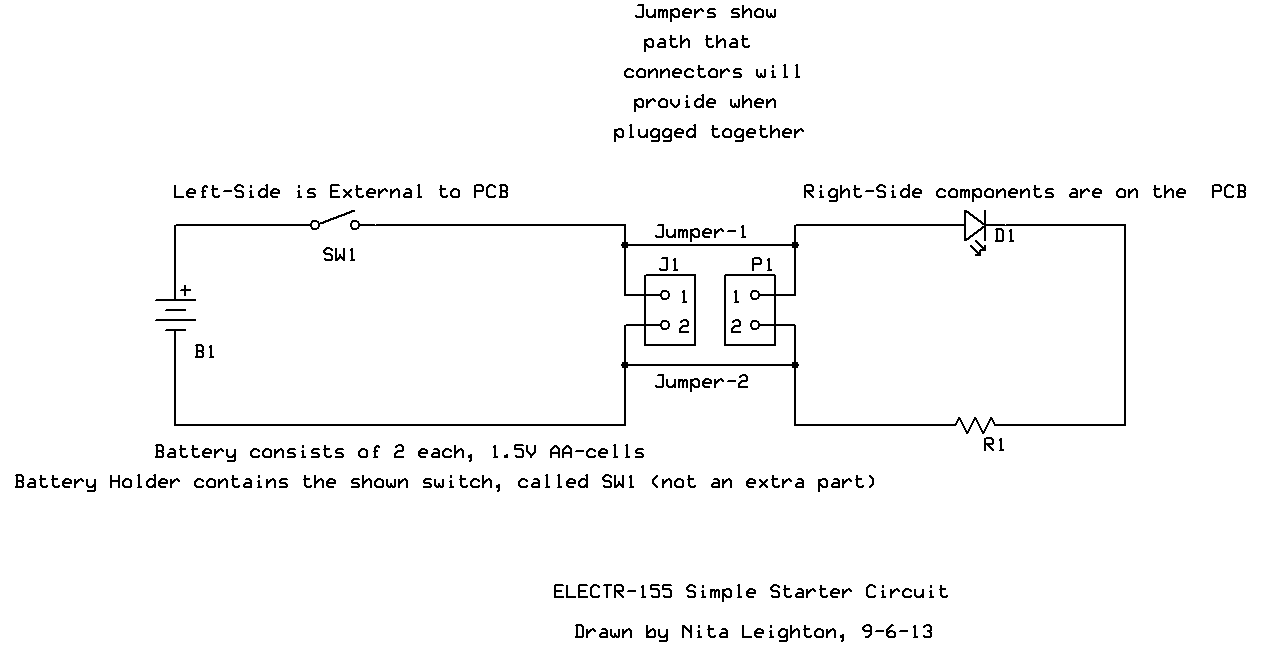 20
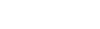 PCB terminology definitions
In expressSCH, components each have schematic symbols with reference designators to clarify which component is being depicted.  Each component has more than one lead-wire (pin), and sometimes many wires on it (depending on its function).

In expressPCB, there are no schematic symbols, but rather, there are footprints and yellow outlines that represent the corresponding symbols from the schematic.  The footprints are pads, either rectangular or round, onto which each component lead-wire (pin), will solder to the PCB.  The yellow outlines represent the physical border of each component body.   After footprints are positioned on the PCB layout, then traces will be placed between component pins that act like wires, to connect them.  If linked to the schematic, then each pin that should be connected by a series of traces will turn blue, to help guide the designer, when clicked to place a trace.
21
Double-Sided PCB secrets
In expressPCB, there will be copper footprint pads (pins) and traces (wires) on both sides of the PCB—both on top, and on bottom of the board.  The substrate of the pcb is fiberglass, epoxy, which is an insulator that holds all of the copper pads and traces on each side of the PCB.  Red indicates copper on the top-side of the PCB, while green indicates copper on the bottom-side of the PCB.  Yellow indicates the paint that will appear on the top of the PCB, in the form of silk-screen nomenclature that shows each reference designator, as well as the outline of the body of each physical component, as it will appear when soldered to the PCB.  The top and bottom copper are seen as overlaying each other.  Any printing on the top of the PCB can be read normally.  But, any printing on the bottom will appear in an X-Ray view (backwards).
22
Transition to PCB
Now you will need to open expressPCB to link the schematic drawing to the PCB layout

Click on this icon                       to open the program
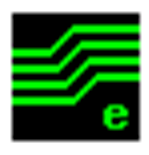 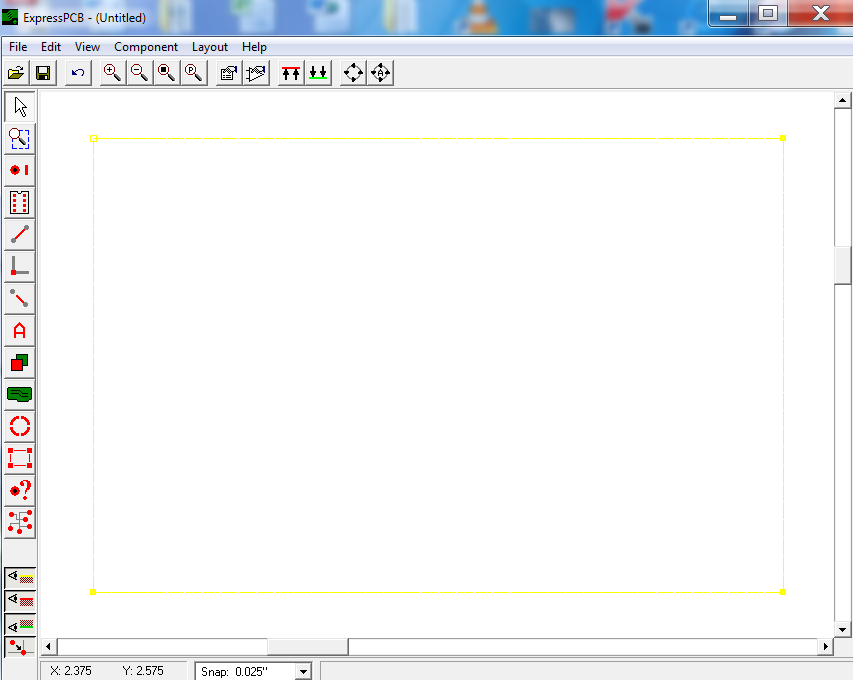 This window appears
23
Starting Express PCB
1 – save as project 
Folder 5, SSC – PCB layout
2 – Link your schematic drawing (with no errors) to this new PCB layout
3 – This dialog box 
appears, type in name
of sch file; then, click
open
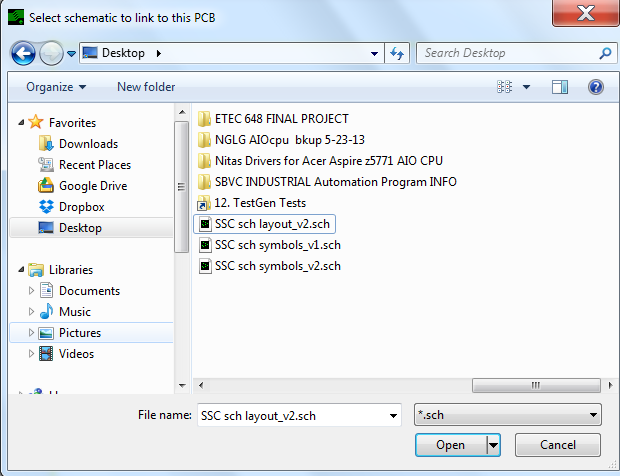 24
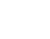 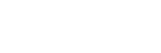 Getting started
This is the next step, click ok
and you are back to the original blank layout screen which should still be up
Select ALL the necessary symbols FIRST, before laying out the design on the
PCB for this library

Like in expressSCH click on this icon         on the top tool bar, 5th from right

The details for the symbols is on the following slide  
“Alphanumeric components Designators for SSC”
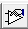 25
Alphanumeric components Designators for SSC
From ExpressPCB

B1 = Battery holder
SW1 = SPST Switch (part of battery holder—not separate)
D1 = Semiconductor – LED, Red in color
J1 = 2-pin Jack
P1 = 2-pin Plug
R1 = 100 Ohm, 1/4 Watt Resistor
26
Select symbols for PCB layout
Click on this icon
Either scroll down to connectors, or
use the find button; type
name to find
and select from choices
When symbol is
found, click the
insert button
27
First SymbolInserted on PCB layout
Hollow corner
With more symbols to insert,
move this one over to side 
or bottom, so they will be 
out of the way, and not 
covering each other up




Layout out design in upper 
LEFT corner near hollow 
yellow corner of PCB 
outline
Look at the four corners, three are solid, and one is hollow. The hollow one is at the TOP- LEFT is stationary; it will not move; the other three are adjustable
28
Find next two component footprints
Selecting the resistor for
reference designator – R1
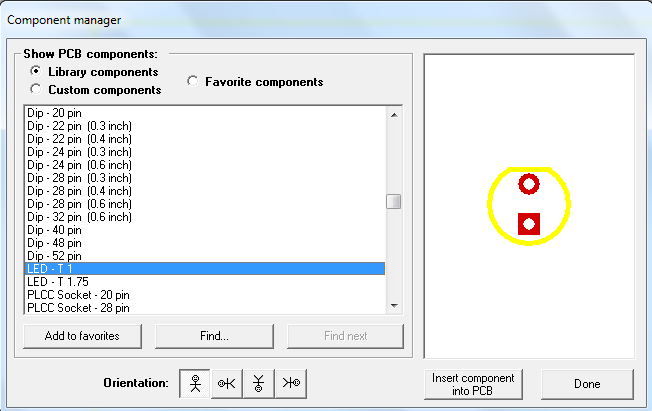 Insert correct
symbol, then
click here
Select the LED
to be referenced  
as – D1
29
Label footprints
Double click on footprint, and this dialog box comes up
Type in the
reference
designator,
D1; click ok
Repeat
this 
process until ALL
footprints
are labeled
30
Rotate labeledfootprint symbols
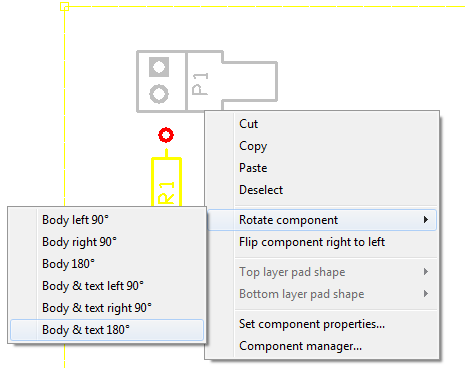 All footprints
are labeled
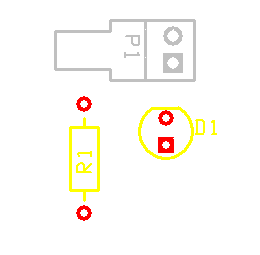 To rotate, right click while mouse is
touching symbol. The large dialog box appears, click rotate component.  Small box appears and choose direction with text this time, repeat as necessary
31
Rotate or flipfootprints
You can rotate and flip these footprints, like shown on slide 31, “Rotate labeled footprint symbols”, in expressSCH
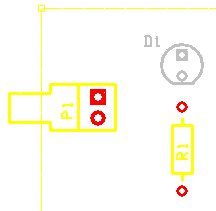 Then, place footprints in a
design layout that will be
functional
D1 is
FLIPPED
in final
layout
32
InsertCorner Mounts
This size:
0.250” 
round pad with 0.150”
Hole,
works
Click on
this icon to 
get the
drop down
menu on
Right; then
select the
pad shape 
and size
desired
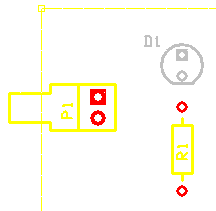 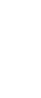 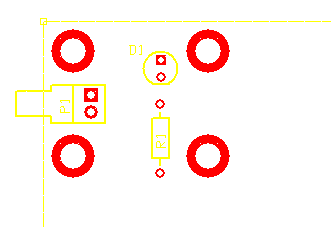 Then, click and place pads; adjust with selection tool.  At least three pads determine a plane, when well distributed
33
Placing Traces (wires)
Trace 1
Click this icon        to place a trace
Click this icon        for green trace
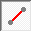 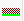 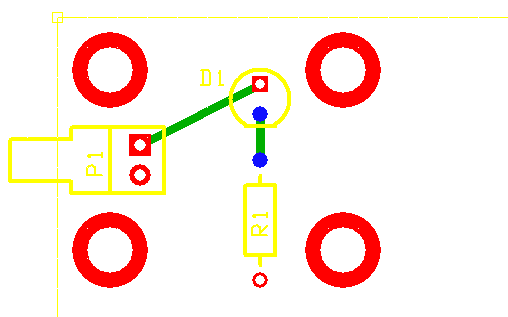 Trace 2
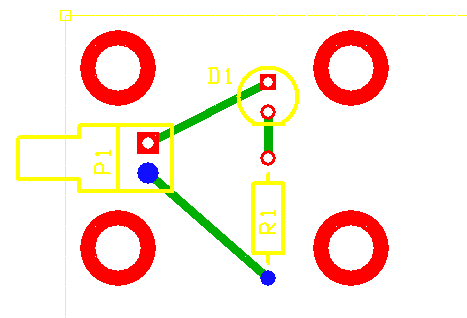 The blue dots appear, tell you what pads on what footprints to connect with traces after you click on any one of those pads (pins).
34
Trace 3
If the layoutdisappears from screen
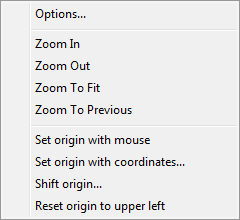 Choose 
Zoom To Fit and all 
re-appears
If your layout disappears off the screen, click on view on top tool bar, and this box pops up
35
Add Text
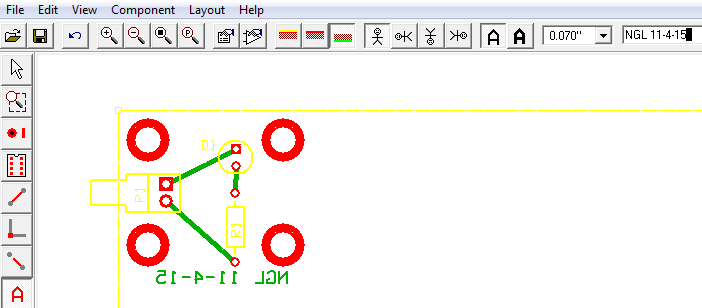 Typed here
3 - First text placed on PCB, is in mirror image (reversed) on bottom of PCB (X-Ray view)
4 - Second text placed
1 - Click on the
Place text icon

2 - Type text in box 
on top tool bar
5 - Last text placed, 
it will also be green 
when clicked after 
being placed (X-Ray view, PCB bottom)
36
Shrink the PCB size (border)
Pull in one 
corner
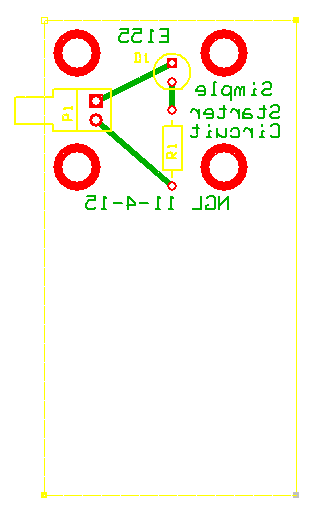 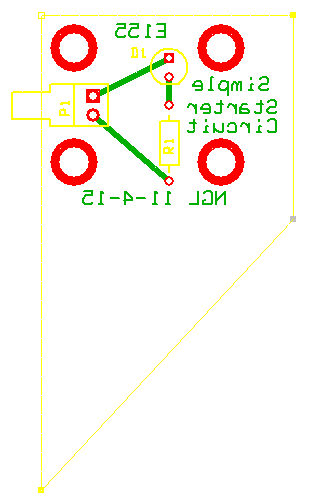 Pull in the
second 
corner
Pull in the
third 
corner
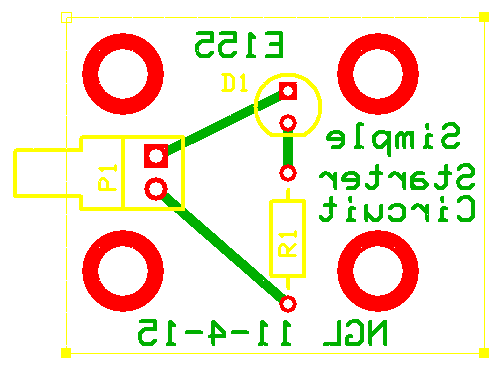 Keep trimming off 
extra space, leave
a tiny margin, as 
seen on this zoomed-
in view
37
Node-listing Method (1)
Methods used in node-listing:
Draw color lines (loops) from one component to next,  BUT DO NOT CROSS any wire until you get to a component.  A component or device is called a constituent which is a member of one or more nodes
Count the number of constituents in each node, write the number of them at end of node list in brackets { }
Number the nodes around the circuit.  Follow a logical pattern.
Indicate in what area of the schematic the node is locate (map)
(CL = Center Left area; TM = Top Middle area)
	Horizontal locations are:	 Vertical locations are: 
	L = Left 			 T = Top
	C = Center 		 M = Middle
	R = Right			 B = Bottom 
Stay consistent with letters around the schematic.  Use CAPITALS for easier reading
38
Node-listing Method (2)
Create a legend showing what color was used for which node 
To make sure you account for EVERY component used in a circuit
Ensure that every component is attached
Make sure that NO wires or components are left dangling with one 	end not attached
You need to indicate unique ends on each component – examples
	Resistors: use an “A” on one side and a “B” on other side
	Diode: use “A” for Anode-end and “K” for Cathode-end
	Battery: use the Plus sign (+) and the Minus sign (-) 
	Transistor: use “E” for Emitter, “B” for Base and “C” for 		Collector
If a component already has unique lead names, then use them
39
Insert schematicInto Paint program
First, take a picture of the whole computer screen, including your finished schematic drawing (zoomed in) by hitting the PRINTSCREEN key (usually above the INSERT key on most keyboards).  Then, open Paint, where Paint can be found under accessories on the Start menu.  The icon for this program looks like this: 
Click once in the  Paint  drawing area.  Then, hit Ctl-V to paste the screen into Paint.  Next, lasso the part of the schematic you want to keep.  Hit Ctl-X.  Click File-NEW on the menu.  Tell it NO, you don’t want to save.  Then, hit Ctl-V.  Then click SAVE AS, give it a name and hit return (Picture must be a jpg)
Now, you are ready to outline your nodes in color.
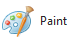 40
Open Paint
Drawing area
Remember to save this work too
This is the initial screen that appears when you open up Paint
The white area is the drawing area
41
Bring the JPEG picture of the schematic into paint
color palette
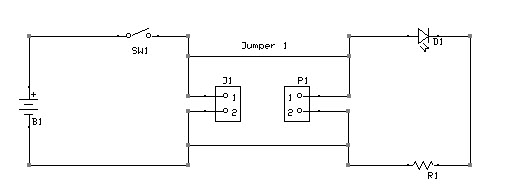 Line tool
and sizes (smallest)
jpg image
42
Paste jpg image into Paint first
Start to Paint
Node 1
Node 2 (is in progress)
Use the line tool, and choose the color to draw the node lines.
Each node is a different color.  Label each node on the schematic.
Continue to outline all the other nodes using these steps.
43
This is the Completed Node-layout in color
Node 1
Node 2
A
K
A
B
_
Node 3
A
B
Node 4
When you choose the colors for the nodes, try to use colors that 
will look different from each other.  Under some lighting, similar 
colors may look the same.  This planning will make better contrast.
44
Node Listing, custom Form
Used regular #2 pencil for most entries

Column 1 = Count wires per node

Column 2 = Place color sample in 	highlighted squares only

Column 3 = Write name of color
Column 4 = List Node number 

Column 5 = Print constituents, add 	side indicators, use comma to
	separate constituents

Column 6 = List number of 	constituents per each node, in 	brackets {  }

Column 7 = Indicate the location of the 	Node on the schematic using
	initials T, M, B  and  L, C, R
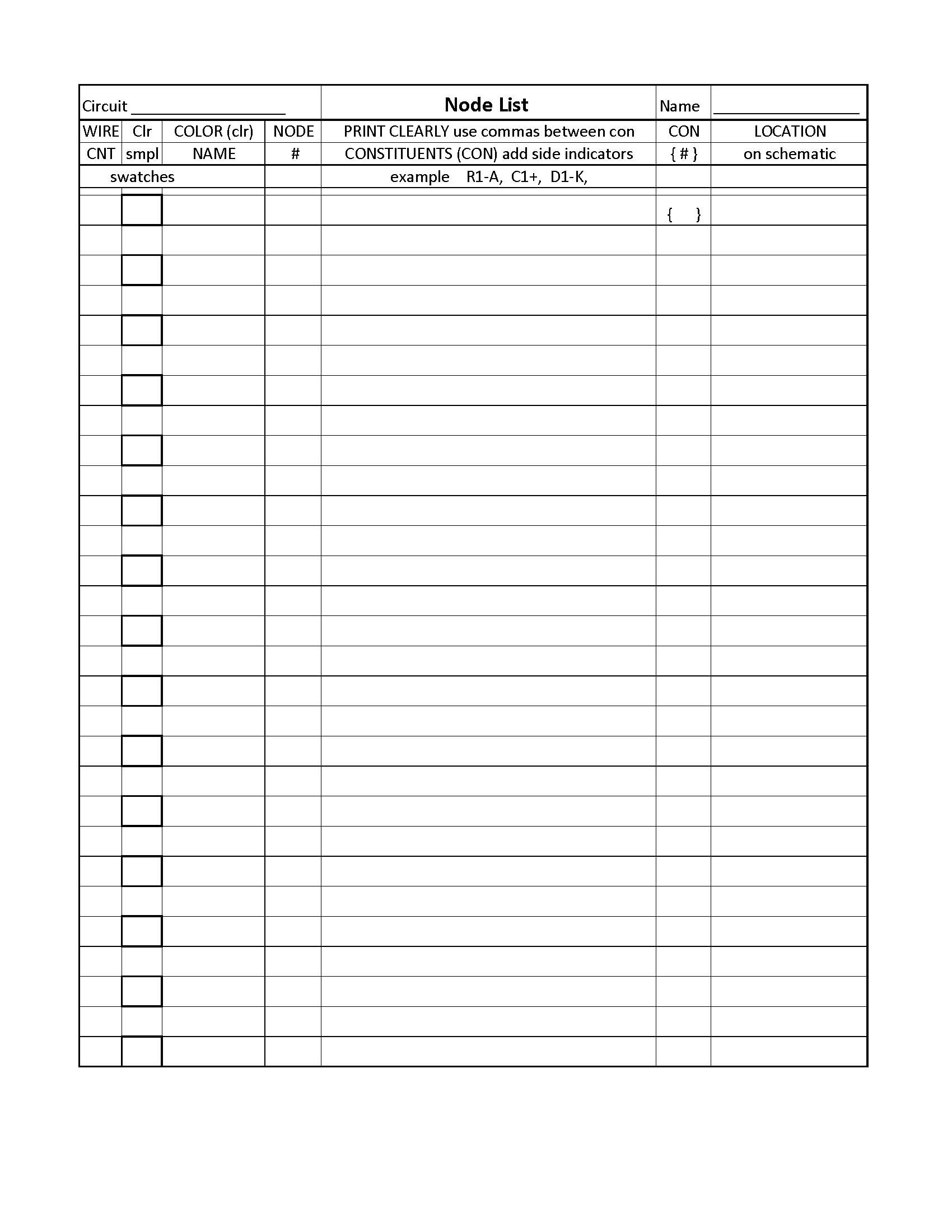 45
Node-List forSimple Starter Circuit
Legend
     From Express PCB (write color name in pencil only, not color)
     PURPLE = Internally connected Node # 1 (inside Battery 			Holder) B1+, SW1– A; = {2}

     RED = Node # 2 = SW1–B, J1–P1,  P1–P1,  D1–A; = {4}

     GREEN = Node # 3 = D1–K,  R1–B; = {2}

     BLUE = Node # 4 = R1–A, P1–P2, J1–P2, B1-; = {4}
46
Node List Completed
47
Now, repeat the schematic capture inside of Multisim
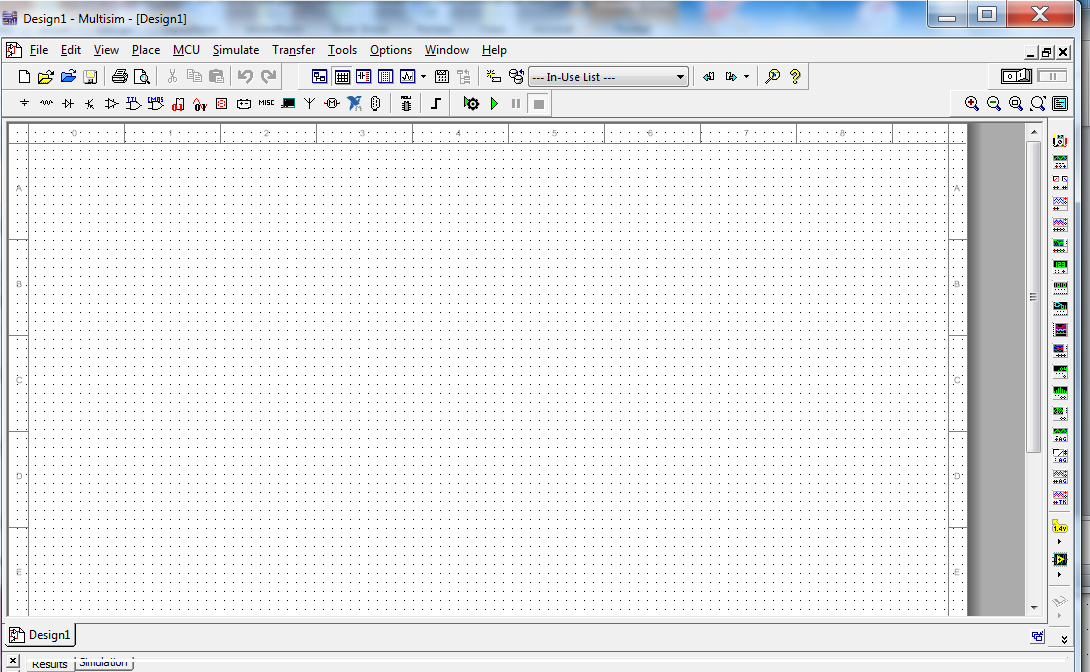 This is the first screen you will see
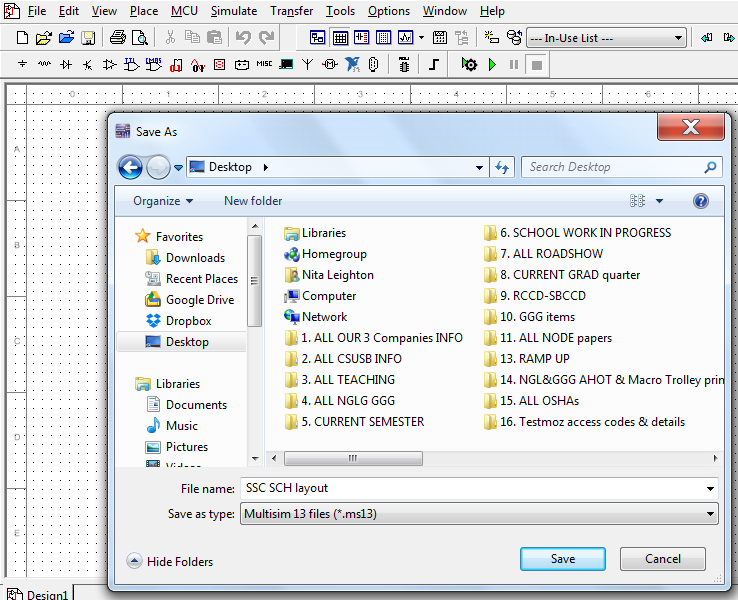 Save to folder 5, SSC
Save as SSC SCH layout

Save your work constantly
48
List of ref-designators Needed,with values required
In red are the reference designation (B1) for the symbols
After the = are the names, descriptions and the values that are required for this circuit to work properly

B1 = Battery, 2 each, 1.5V AA batteries = 3V
SW1 = SPST Switch
D1 = LED T1, Red in color
J1 = 2-pin Jack
P1 = 2-pin Plug
R1 = 100 Ohm, 1/4 Watt Resistor
49
Select each schematicsymbol and value
To find the symbol, go to tool bar, and click icon showing there,  or  go to Place on the top of the tool bar rows; click the
drop down menu; and click on 
components

Then, the following boxes that
will pop up; see following slides
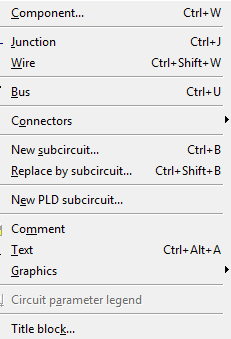 50
Selectthe switch
Insert the symbol,
once the correct one
is selected; click OK
Starting from left, select:
Family Category;
Description;
Symbol;
Footprint info
51
Selectthe resistor
Click OK 
to insert this symbol
Starting from left:
Family Category;
Description;
Symbol;
Footprint info
52
BE VERY CAREFUL WHEN SELECTING SYMBOLS – SOME ARE ONLY 
VITUALS ONES LIKE THIS ONE
AND CANNOT SIMULATE, and
appears green on schematic
Selectthe LED
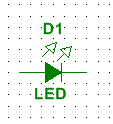 (must appear blue
  in order to simulate)
Click OK 
to insert this symbol (if not simulating)
Starting from left:
Family Category;
Description;
Symbol;
Footprint info
53
Selectthe REAL LED
Click OK 
to insert this symbol which turns blue on schematic
Starting from left:
Family-Category;
Description;
Symbol;
Footprint info
54
Selectthe battery
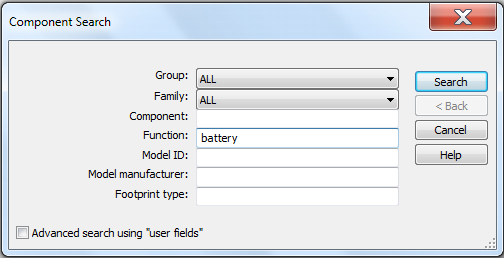 When cannot find symbol
in list, use search button
Click OK 
to insert this symbol
Starting from left:
Family Category;
Description;
Symbol;
Footprint info
55
Select Workingthe battery
Start by clicking on ground symbol
to get this window
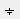 Starting from left:
Family Category;
Description;
Symbol;
Footprint info
This battery
is a place holder; it will not simulate
56
Again, follow the steps to label new battery B1 when installed
Selectthe connectors
Click OK 
to insert this symbol
Starting from left:
Family Category;
Description;
Symbol;
Footprint info
57
Capture the schematic
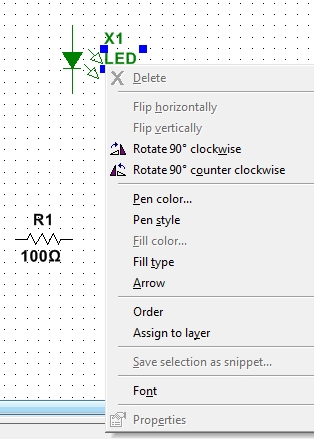 Place the symbols;
then, rotate LED 
before attaching with wires
58
Rotate ¼ rotation,
Counter-Clockwise
Label Symbols
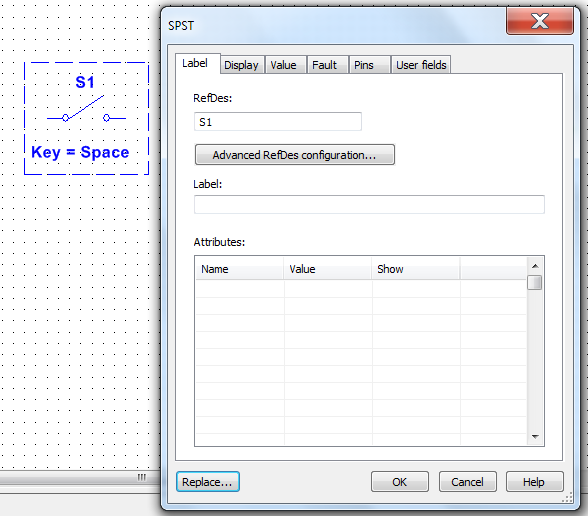 Finish label, click OK
Repeat for all symbols
that need to be rotated
Double click on symbol
This window pops up Click on label and Change reference designator to match original (SW1)
59
All Labelsare changed here
These labels were changed to match the original schematic in expressSCH
(Changes are: V1 is now B1; S1 now SW1; J2 now P1; X1 now D1)
60
Change component values
Old label and value
Original value settings
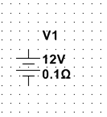 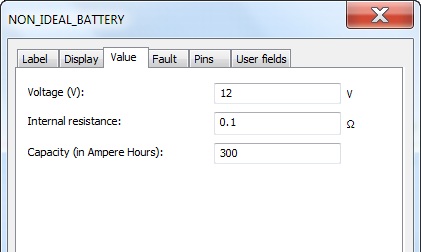 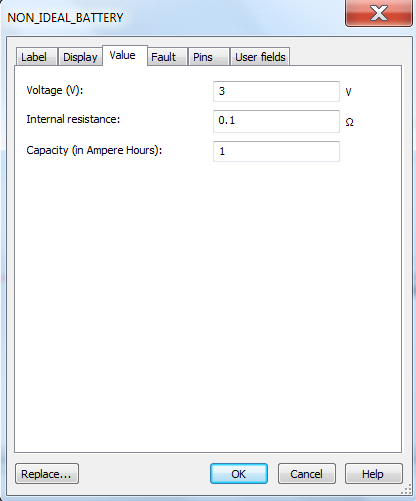 New label and value
New value settings
Click on label tab
to access this
window
61
We are now Ready forwires to be placed
62
Place wires between components
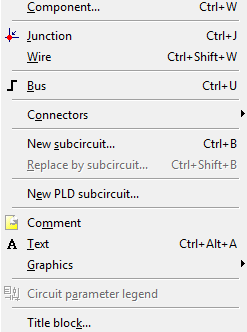 To PLACE each wire,
go to top tool bar; click Place
Then, click Wire and start connecting the terminals of each symbol with a wire
63
Completing Traces
There is more than one way to attach wires.  Click the symbols at 
the lead, and a wire appears.  Click at a corner to change directions.
Drag mouse to continue to next symbol; and right click to disconnect
64
Add additional wires & text as needed
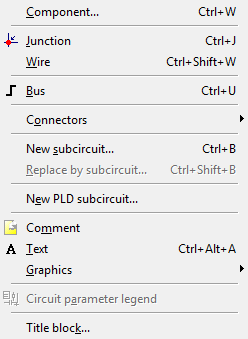 To add the jumper wires, Place junction dot
on each side; then attach new wire between 2 dots.

From the same window, add text
get pop up window shown, type in box
Repeat for second jumper, or copy and paste it
65
Replace Green virtual led
Replace
Virtual LED
66
The virtual LED will not function, it is a placeholder only, it must be replaced
Selecting New LED
To remove
virtual LED

First, remove 
connecting
wires

Then, click
component 
to delete
Next, go to 
diode icon
and click
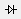 67
The LED_red is the correct component, for this 
schematic when you plan to simulate the circuit
Place and RotateNew LED
Move LED into location

Rotate LED 90 degrees
counterclockwise
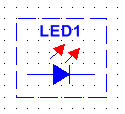 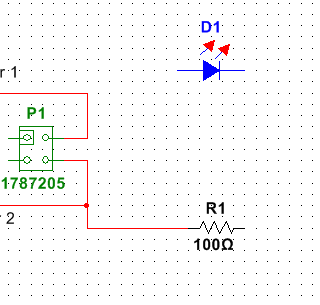 Re-label
component
from LED1
back to D1
Then, reattach the wires between
P1 and D1
D1 and R1
68
Simulate circuit operation
Toggled off
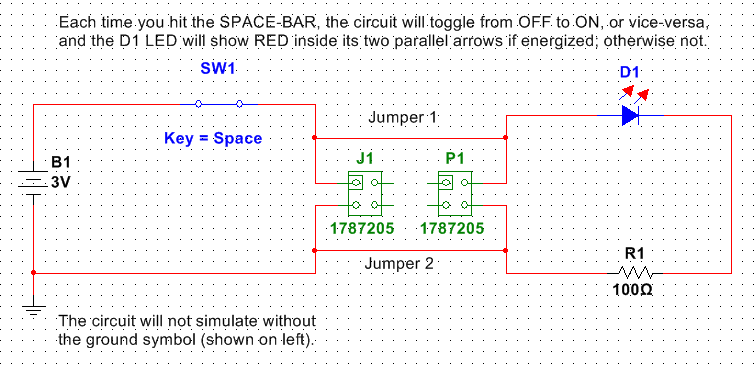 69
Toggled on
conclusion
By the end of this lesson students will be able to:
	1. Draw a simple schematic layout using expressSCH
	2. Create a Node Layout and Node List
	3. Design a simple Printed Circuit Board (PCB) using 		expressPCB
	4. Draw and simulate a simple schematic layout using 		Multisim
Students should now be familiar with the software programs that will be used throughout this course.  They should be able to move more quickly through future assignments, with the knowledge gained from this one lesson, and expand that knowledge into more complex assignments, with each new folder.
70
Required Survey
ELECTR 155 Students 
Please take a few minutes to answer the following 30 question survey.  You must answer every question. Thank you in advance. 
Go to:
https://testmoz.com/599887/admin/question/
You will see a box come up that says:
Survey for eLearning Students.  
Student Login:
	First and Last name required
Passcode:
	ETEC648STSURVEY  
	All CAPITALS and no spaces (front, behind or in-between)
71
SimpleStarterCircuit--Done
Created by
Nita Leighton
Copyright Fall 2015
ETEC 648
72